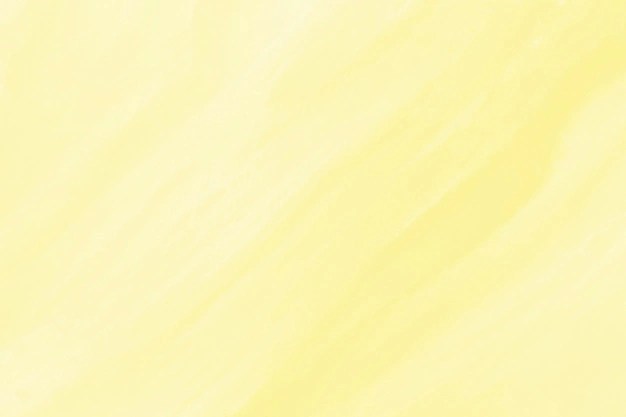 Is Your Name Written in the Book of Life?
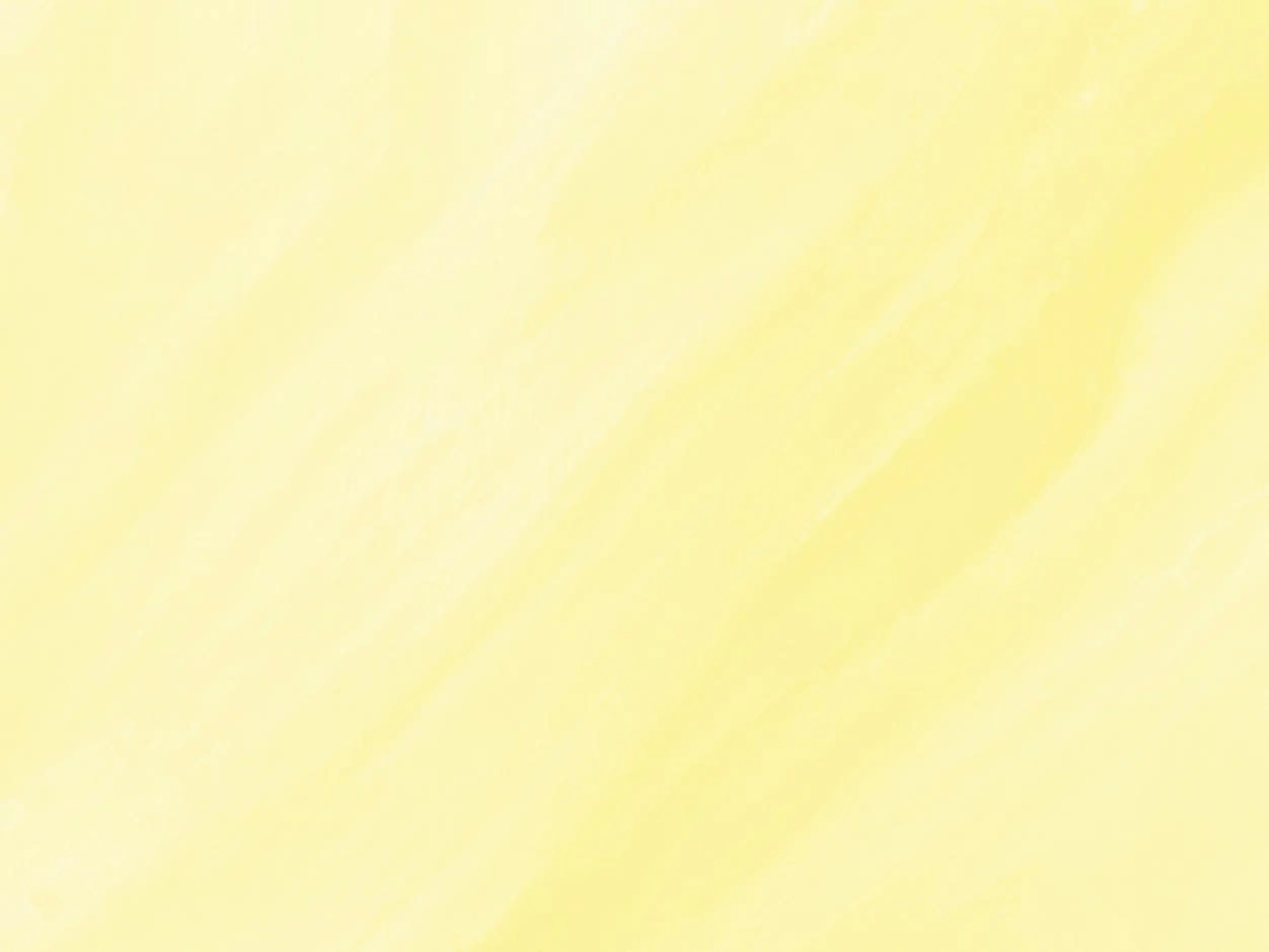 Sin Will Not Be Allowed
1 Corinthians 6:9-11 will not inherit the kingdom of God 
Revelation 21:8 cast into the lake of fire 
Revelation 21:27 nothing unclean 
Revelation 22:18-19 take away his part out of the book of life
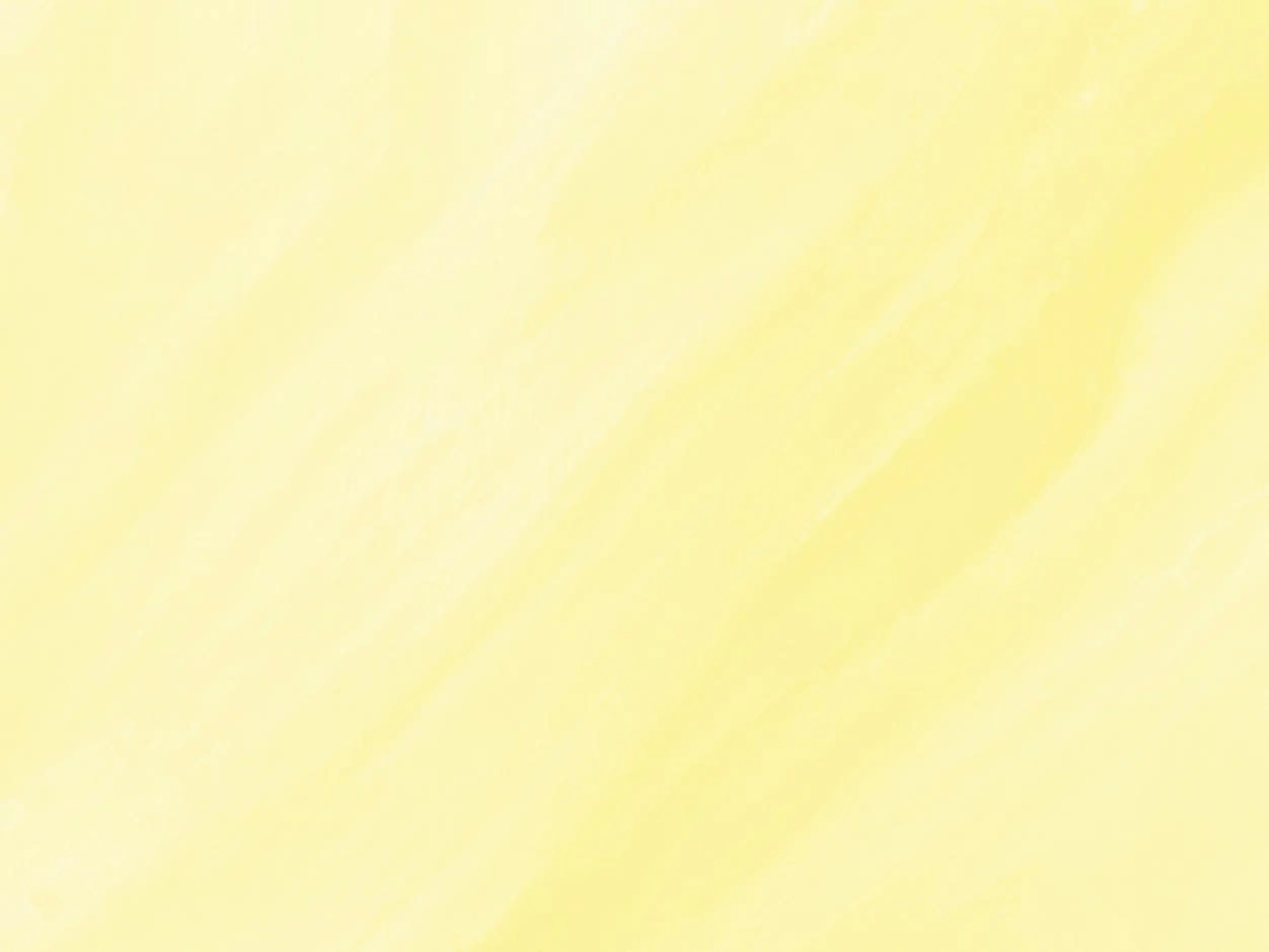 Can Our Name Be Taken Out of the Book of Life
Galatians 5:4 you have fallen from grace 
Matthew 18:15 if your brother sins against you
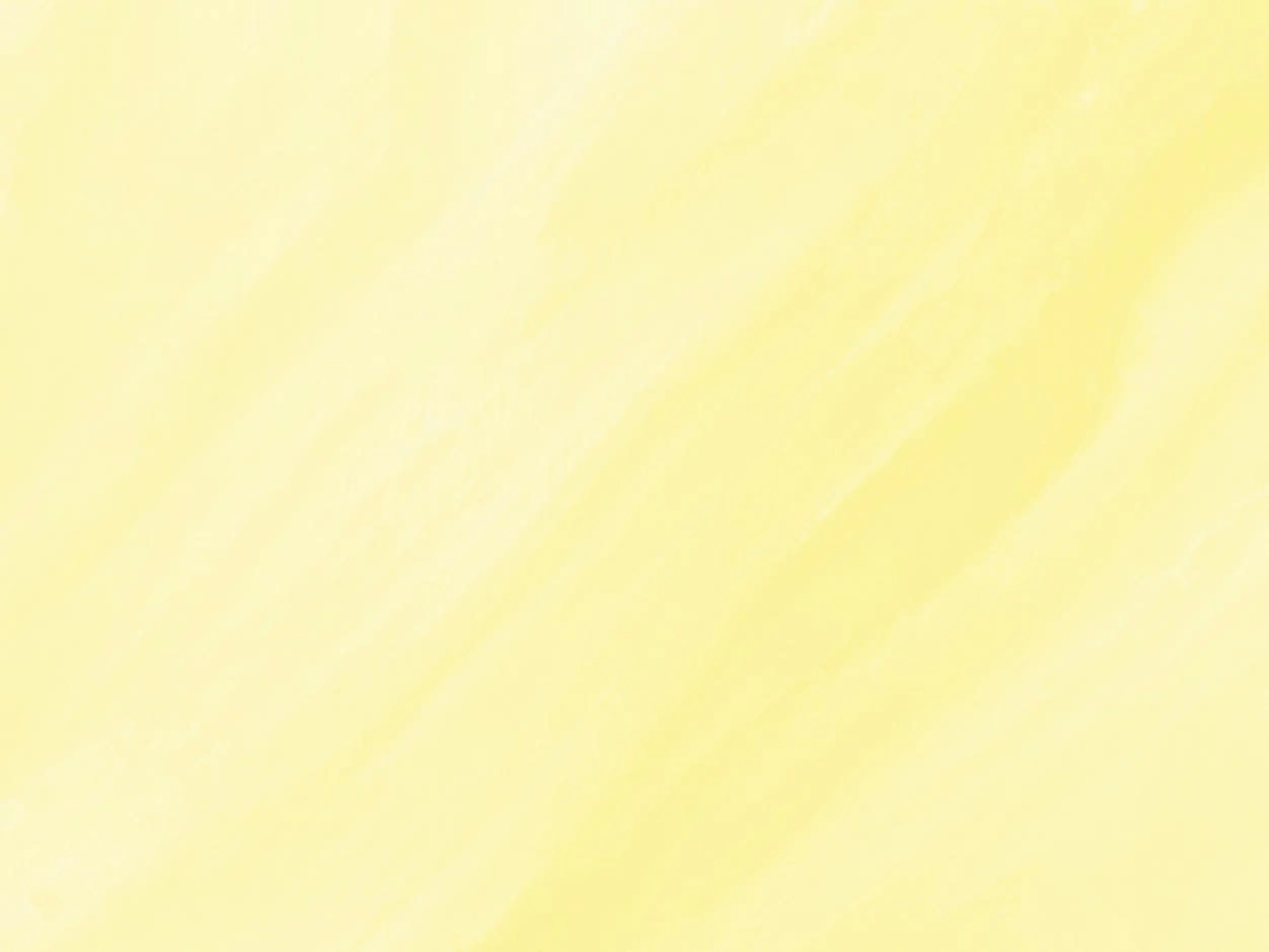 Faithful Till Death
Revelation 2:10 faithful until death 
Matthew 10:22 endures to the end 
2 Timothy 4:7 finished the race 
2 Timothy 2:5 athlete is not crowned unless he competes according to the rules
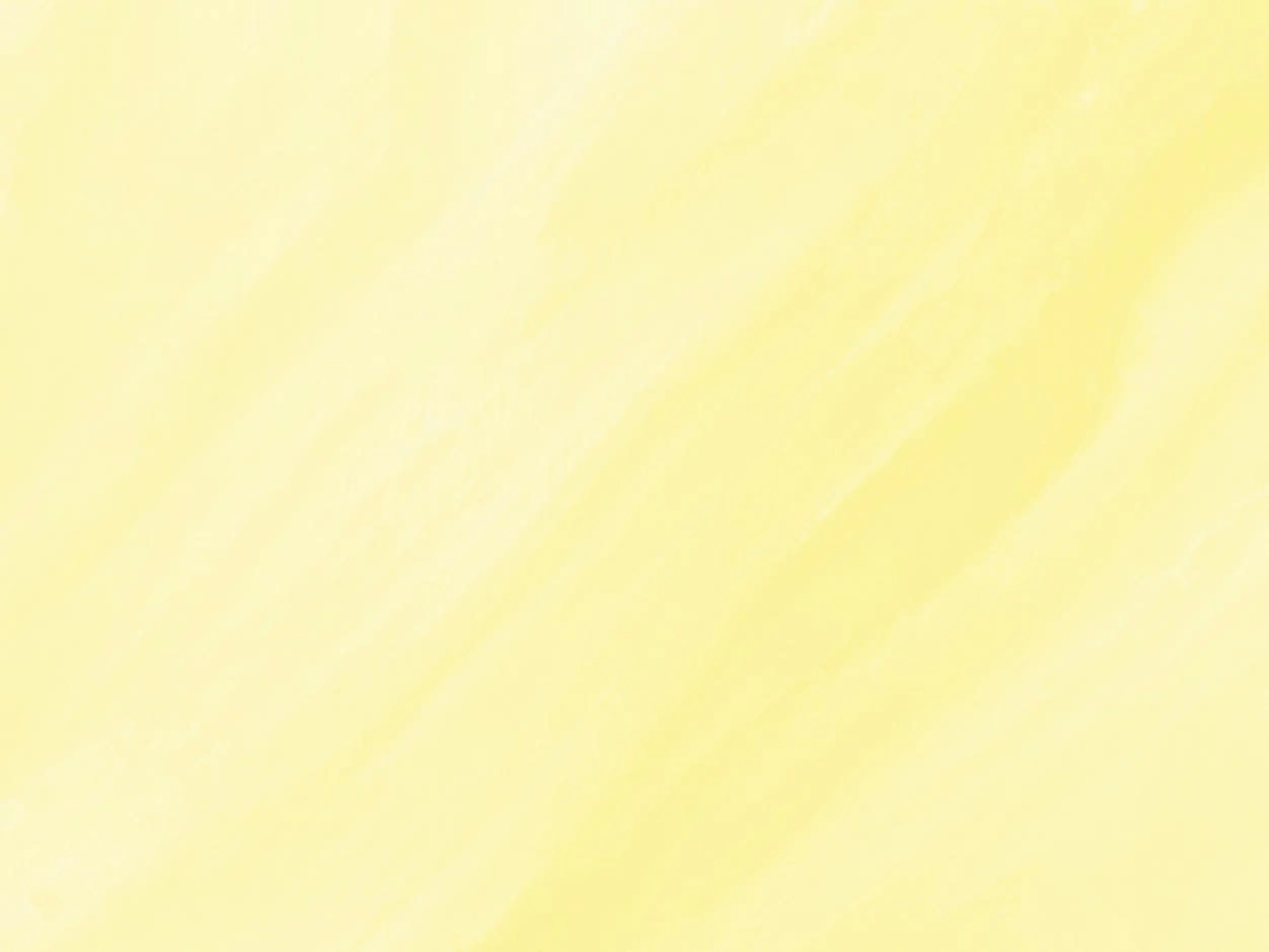 Are We Citizens on Heaven?
1 Peter 2:21 are you following in Christs footsteps 
Colossians 3:17 are we doing everything in the name of the Lord 
Matthew 6:33 do we seek first His Kingdom 
Luke 9:23 do we daily take up our cross